Welcome to
McLean Crew Club




2022–2023 Season
Parent Interest Meeting
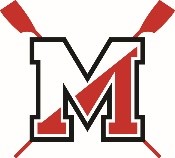 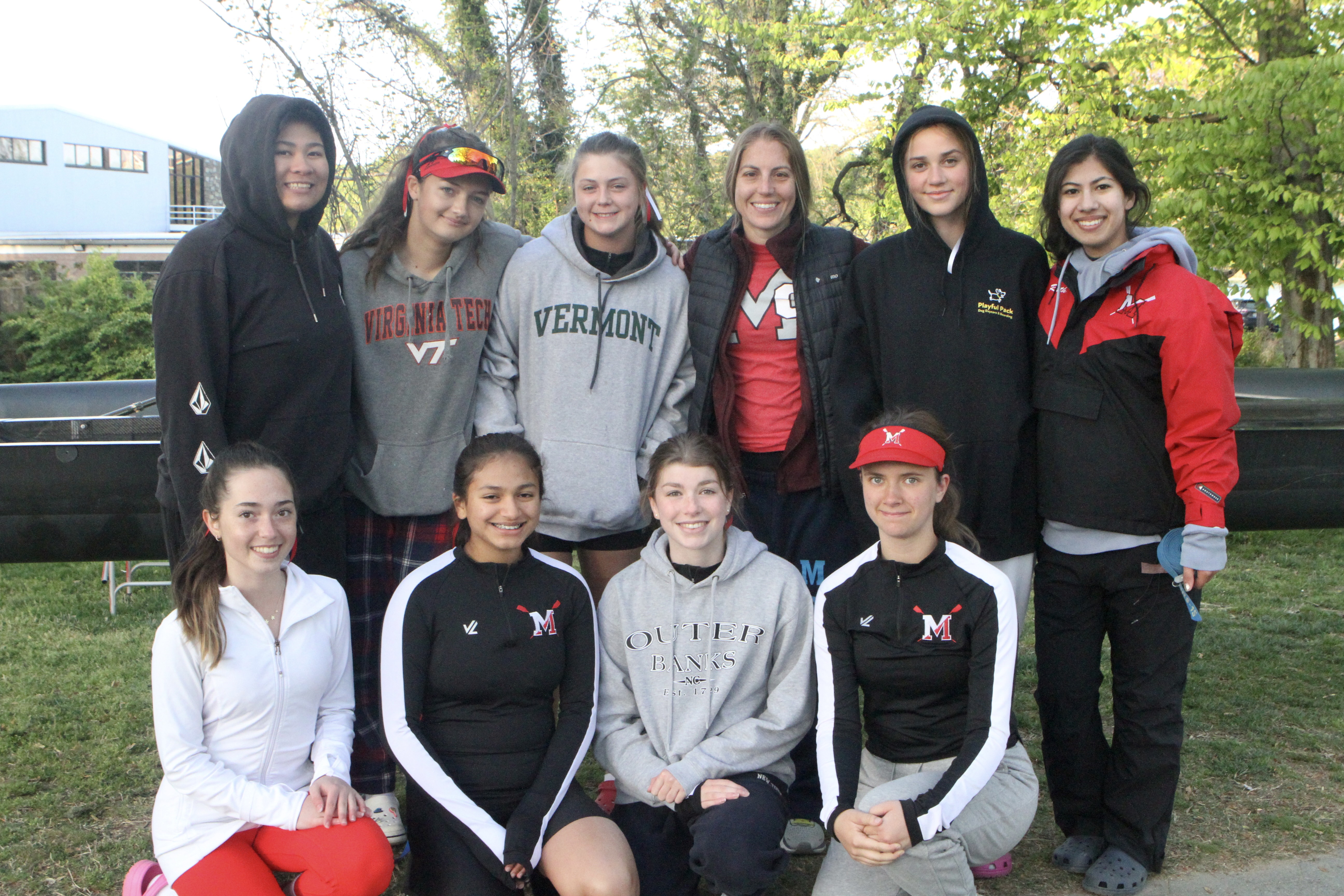 Seven things McLean Crew Club could do for your child
1. Give them grit, resilience and incredible leg muscles
2. Make them into the ultimate team player
3. Increase their discipline and focus
4. Transform their attitude and commitment to healthy eating
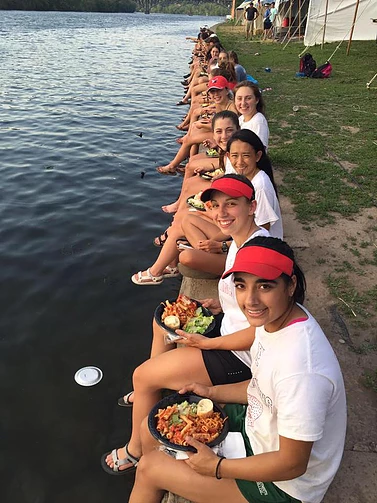 5. Unlock their 
hidden champion
6. Expand and strengthen their college options
7. Help them
find their tribe
What does it take?
Learn-to-Row: Novices only – not mandatory
Session 1 – 19 and 21 September
Session 2 – 27 and 29 September
Swim Test required on 15 or 18 September

Winter conditioning: November – mid-February, 1 day off/week

Mandatory local Spring Break training: April 3 - 7
Racing
Regatta Season: March – May
Daily practices + Saturdays
Weekdays: home between 7 and 7:30 PM
5-6 weekend regattas
Stotesbury & Nationals IF QUALIFY
Volunteering & dues
Parent volunteers are the only way we work. $400,000 non-profit, w/ no financial or administrative support from the school
Dues equivalent to a travel team
Cost
2021-2022: most novice rowers paid:
About $2,500 for dues, spring break training and uniforms, 
And contributed another $750 to the club per person through fundraising. 

Plus, rowers in championship boats paid:
An additional $900 to travel to and compete in two national competitions 
So approximately $3,400 in fees + fundraising for championship boats for spring 2022 season.
How many spots are there?
Boys and Girls teams 50 rowers maximum each
Important dates

September: 
Learn-to-Row Registration opens 9pm 14 Sep
Swim Test 15 or 18 Sep
Learn-to-Row Sessions 19/21 Sep or 27/29 Sep
October 13: First Membership meeting
November: Winter conditioning begins
March weekend TBD: Mulch Madness
April 3-7: Spring Break